Les 2 Signaleren en observeren
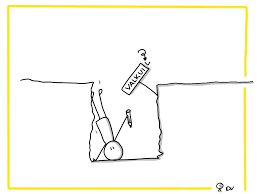 Aan het einde van deze les kan je:

Uitleggen wat signaleren is
Uitleggen wat sensitieve responsiviteit is
Onderscheid maken tussen observaties en interpretaties
Uitleggen wat de 4 basisbehoeften van kinderen zijn
Kan je minstens 3 aandachtspunten noemen voor professioneel observeren
.
Je kan minstens 4 valkuilen voor      
     observatie noemen  en uitleggen
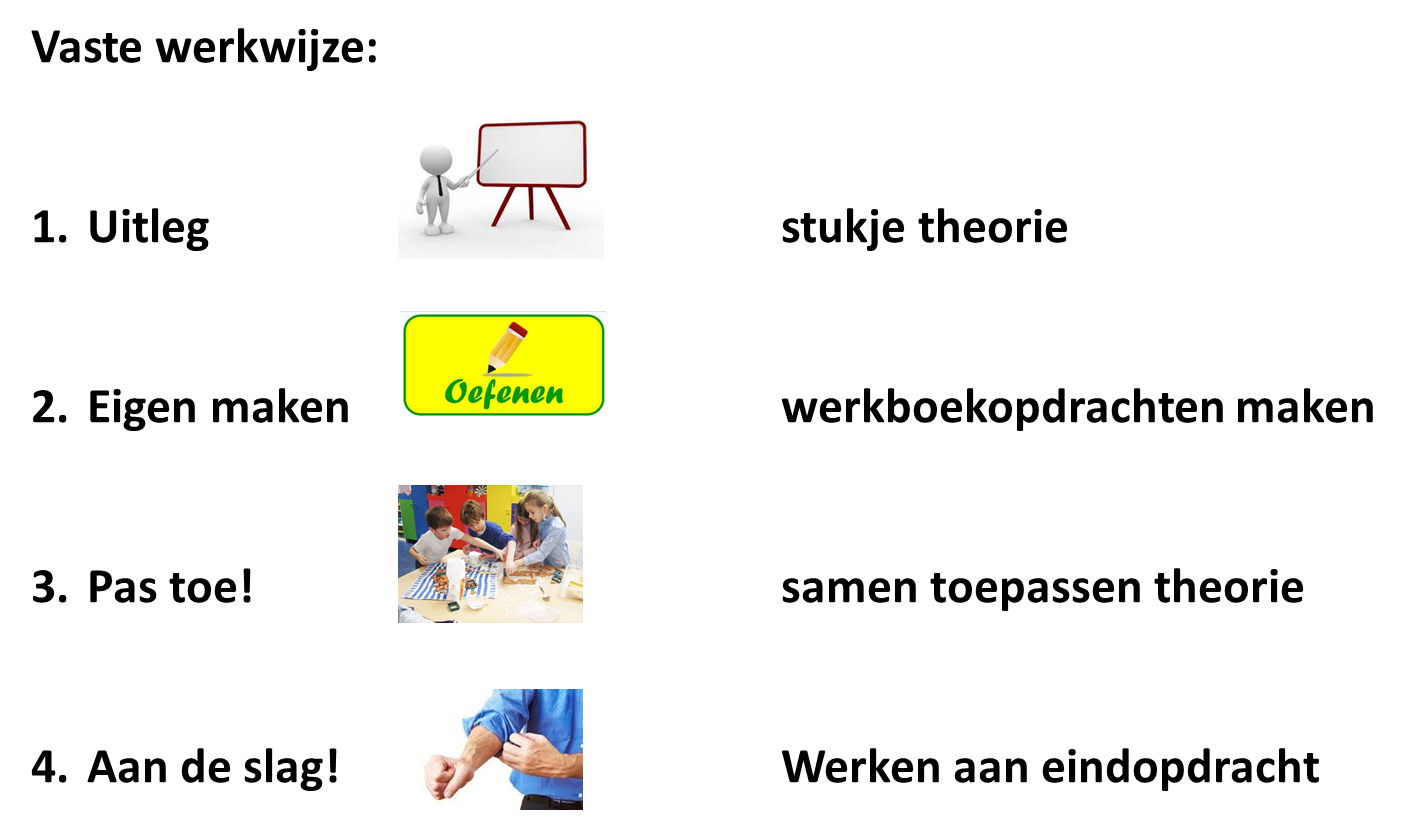 Wat gaan we doen vandaag?
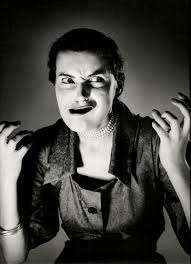 Warming up Theorie


Stel mij zoveel mogelijk vragen

Observeer mijn reacties 

Maak hiervan aantekeningen
Signaleren en observeren
Observeren: is het bewust waarnemen, doelgericht en planmatig. Dit is altijd gedrag

Interpreteren: is betekenis geven aan wat je hebt geobserveerd.

Sensitieve responsiviteit: een ander goed aanvoelen en hier passend op reageren
4 basisbehoeften van kinderen:
Veilige omgeving
Hechtingsfiguur
Autonomie
Positieve interactie
Hoe weet je of een kind lekker in z’n vel zit?
Door te observeren!
Sensitieve responsiviteit, een voorbeeld
https://www.youtube.com/watch?v=apzXGEbZht0
In dit filmpje kan je observeren wat er gebeurt als een moeder
niet reageert op haar kindje.

Wat zie je dat het kindje doet als de moeder niet reageert?
Wat zie je dat het kindje doet als de moeder wel reageert?
Wat is jouw conclusie hierbij?
Professioneel observeren = methodisch observeren:
- Met een beginsituatie: wat is er aan de hand?

- Met een observatiedoel: wat wil ik te weten komen met mijn observatie?
- Met een gekozen aanpak: welke situaties en welke momenten ga ik    
   observeren? Hoe ga ik dit doen? Hoe ga ik het opschrijven/ verwerken?

- Met een conclusie/reflectie: wat ben ik te weten gekomen? Moet er nog 
   meer geobserveerd worden of weet ik nu genoeg?
Opdracht Valkuilen bij observeren

Lees pagina 85-86 (par 6.5.1) uit je theorieboek.
Schrijf in je eigen woorden een uitleg op bij alle valkuilen die er zijn voor een observator:

Eigen mening
Emotionele betrokkenheid
Halo-effect
Horn-effect
Vooroordeel
Projectie
Stemming
Ervaring
Je moet goed onderscheiden
wat waargenomen gedrag is
en wat jouw interpretatie is
Opdracht : 
Schrijf achter elke zin of het waargenomen gedrag of interpretatie is.

Alide zat met haar handen aan het haar van Philip te trekken.
Magda keek vol afgrijzen hoe Kees een hap nam van een peer.
Stine was enorm verdrietig toen haar moeder afscheid nam.
Mitch wilde beslist niet met Lianne spelen vandaag.
Wesley heeft 3 keer overgegeven vanochtend.
Het zou wel eens kunnen dat Bram een verlegen jongetje is.
Het lijkt erop dat de ouders van Katja elkaar het licht in de ogen niet gunnen.
Jip gaf geen enkele reactie toen zijn moeder hem kwam halen. Dat is toch raar!

Verander elke interpretatie in een zin met waargenomen gedrag
Welke woorden kan je gebruiken om te laten zien dat het om een interpretatie gaat?
Toepassingsopdracht Filmpje:

In dit filmpje zie je 3 kinderen spelen in de huishoek. Bekijk het hele filmpje.
Je wilt het volgende te weten komen:
Nemen alle 3 kinderen initiatief in het spel?
Laten alle 3 kinderen rollenspel zien?
Hebben alle 3 kinderen plezier in het spelen met elkaar?


https://www.youtube.com/watch?v=ZFv9akB33d0&t=10s
4. Schrijf op wat je is opgevallen. Doe dit zoveel mogelijk als waargenomen gedrag op. 
5. Lees daarna je tekst nog eens door. Zet een streep onder elke zin waar jij een interpretatie 
hebt opgeschreven.
6. Wat zijn de antwoorden die je hebt gevonden op de drie vragen hierboven?
Aan de slag!
met de toepassingsopdracht
1. Zoek op youtube een aflevering van ‘de kinderen van juf Kiet

2. Zoek op het Internet informatie over deze documentaire. Beschrijf de groep van juf Kiet

3. Kies een kind dat je wilt observeren in deze aflevering.

4. Je observatievraag is: voelt dit kind zich veilig in de klas?
Schrijf alles op wat je ziet aan het gedrag van dit kind.

5. Zie je ook een moment waarop juf Kiet sensitieve responsiviteit laat zien? 
Leg dit uit door het moment te beschrijven.